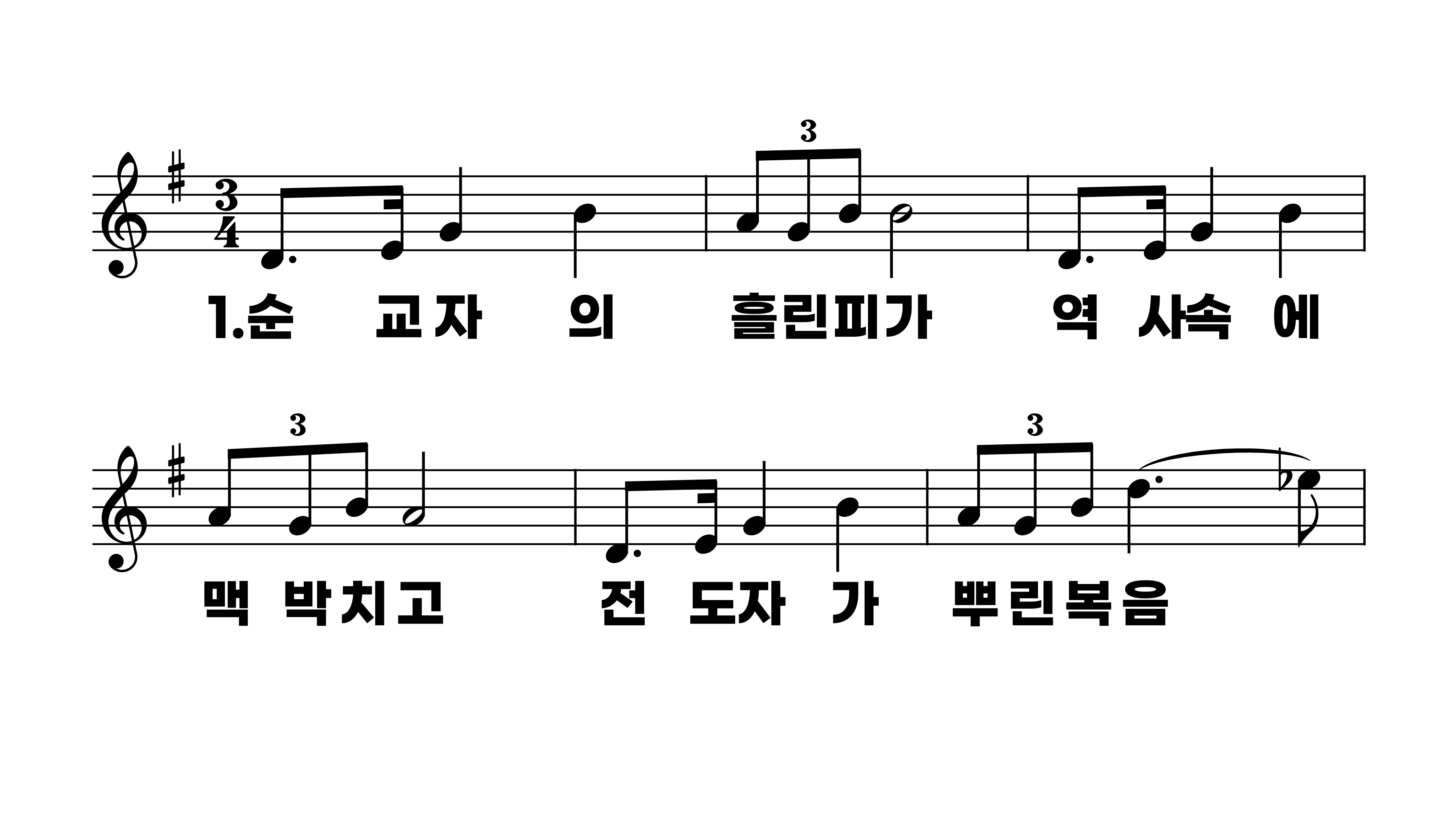 318장 순교자의 흘린 피가
1.순교자의흘
2.동서남북모
3.성부성자성
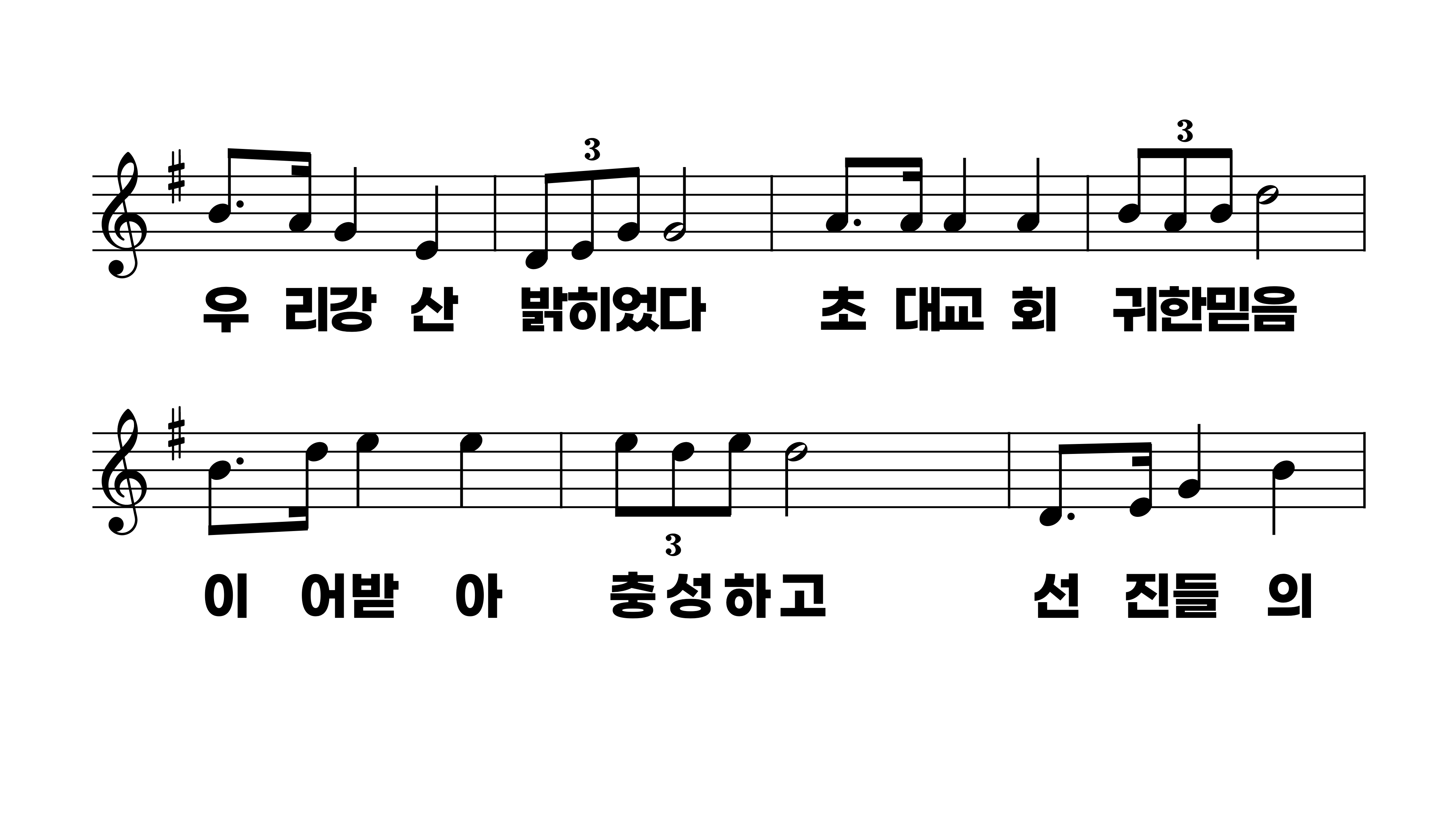 318장 순교자의 흘린 피가
1.순교자의흘
2.동서남북모
3.성부성자성
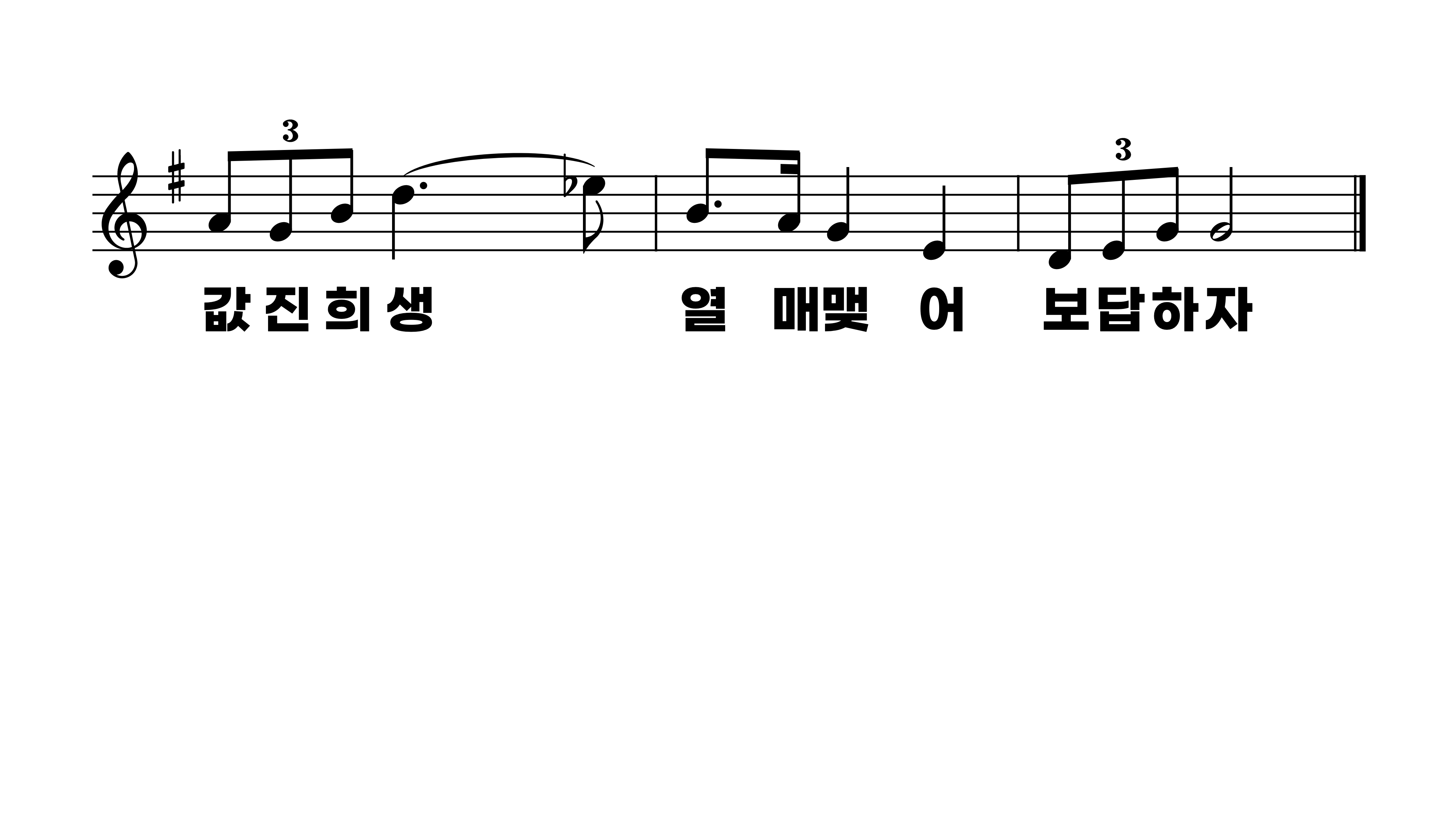 318장 순교자의 흘린 피가
1.순교자의흘
2.동서남북모
3.성부성자성
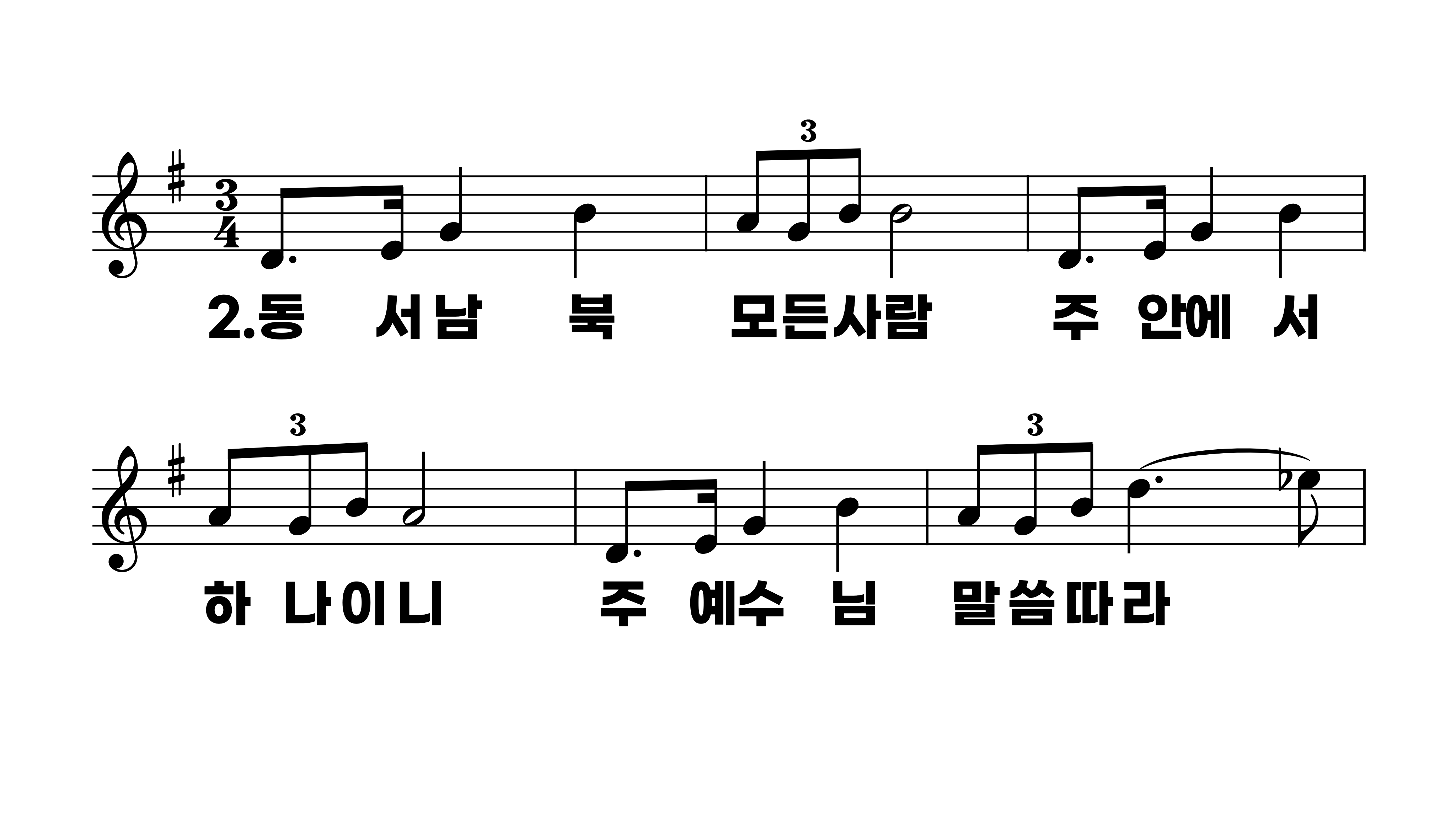 318장 순교자의 흘린 피가
1.순교자의흘
2.동서남북모
3.성부성자성
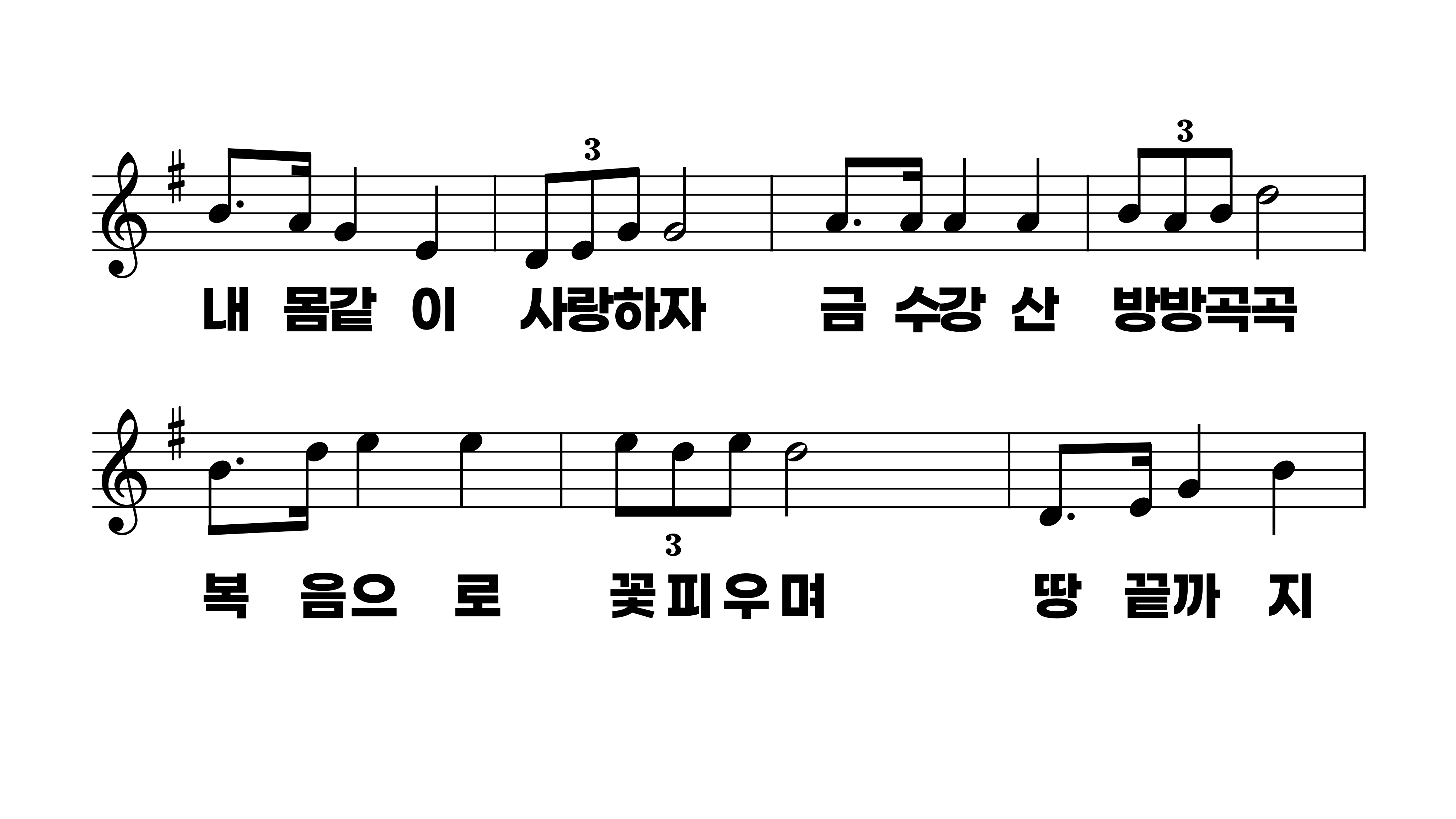 318장 순교자의 흘린 피가
1.순교자의흘
2.동서남북모
3.성부성자성
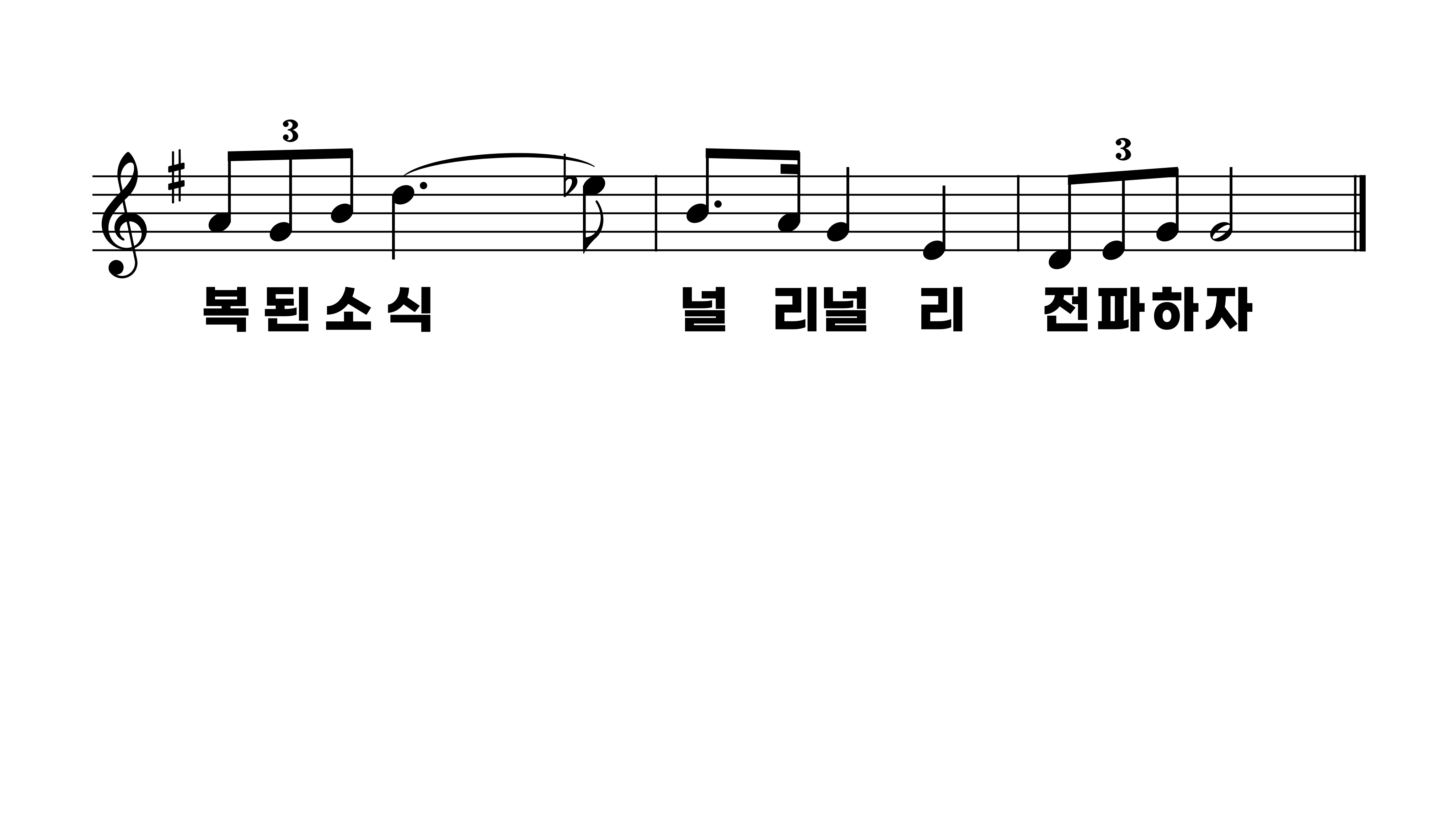 318장 순교자의 흘린 피가
1.순교자의흘
2.동서남북모
3.성부성자성
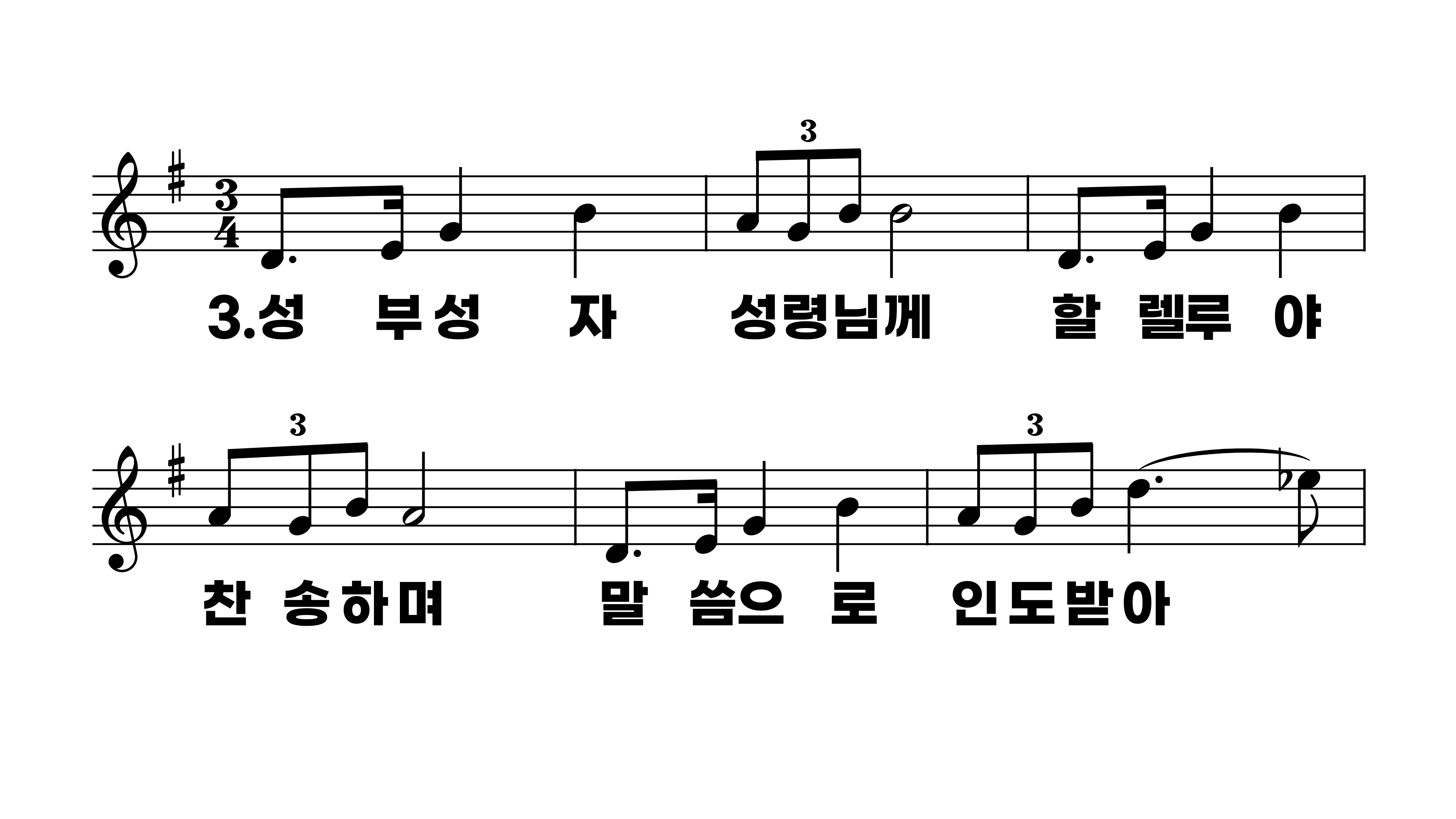 318장 순교자의 흘린 피가
1.순교자의흘
2.동서남북모
3.성부성자성
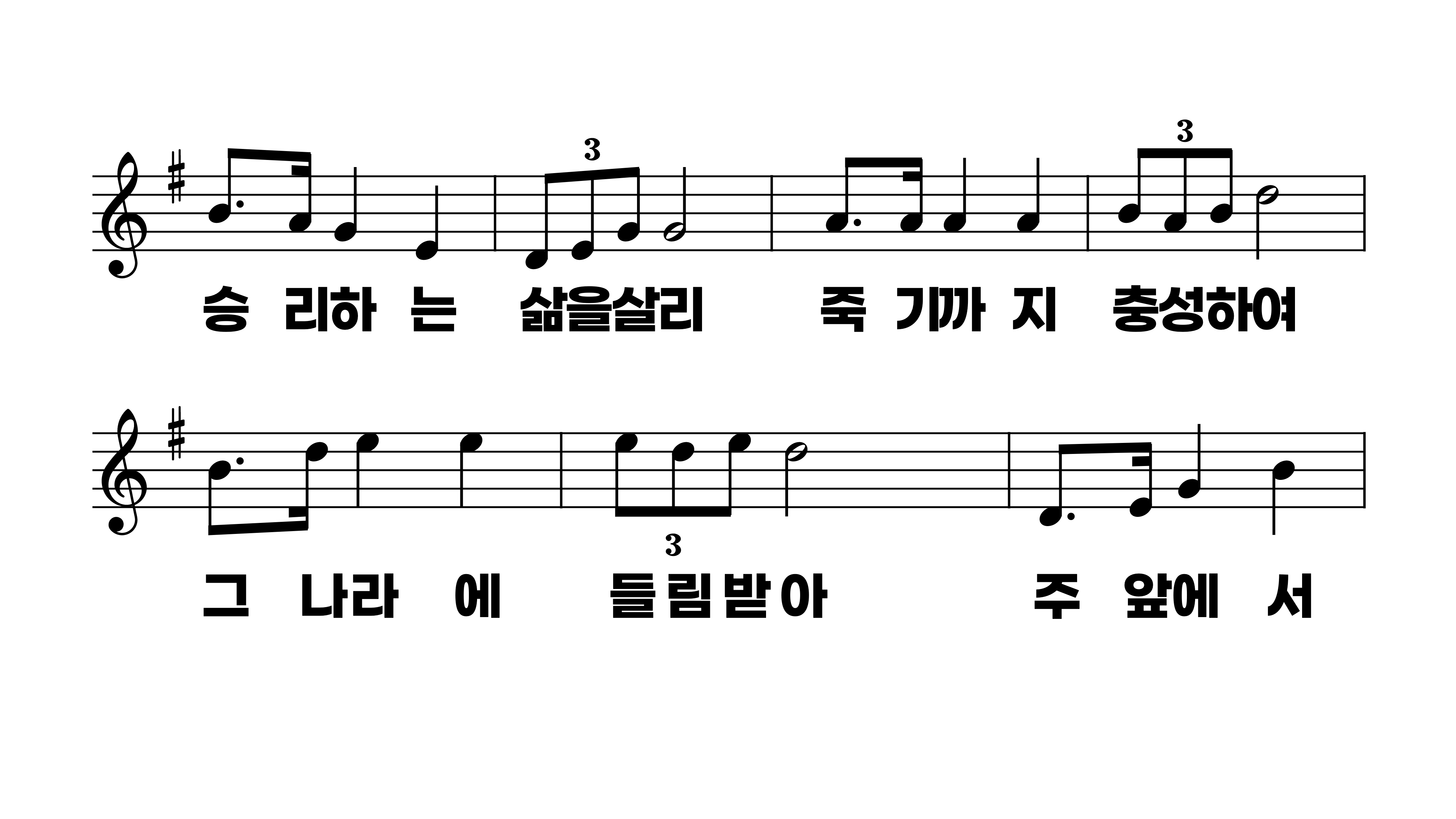 318장 순교자의 흘린 피가
1.순교자의흘
2.동서남북모
3.성부성자성
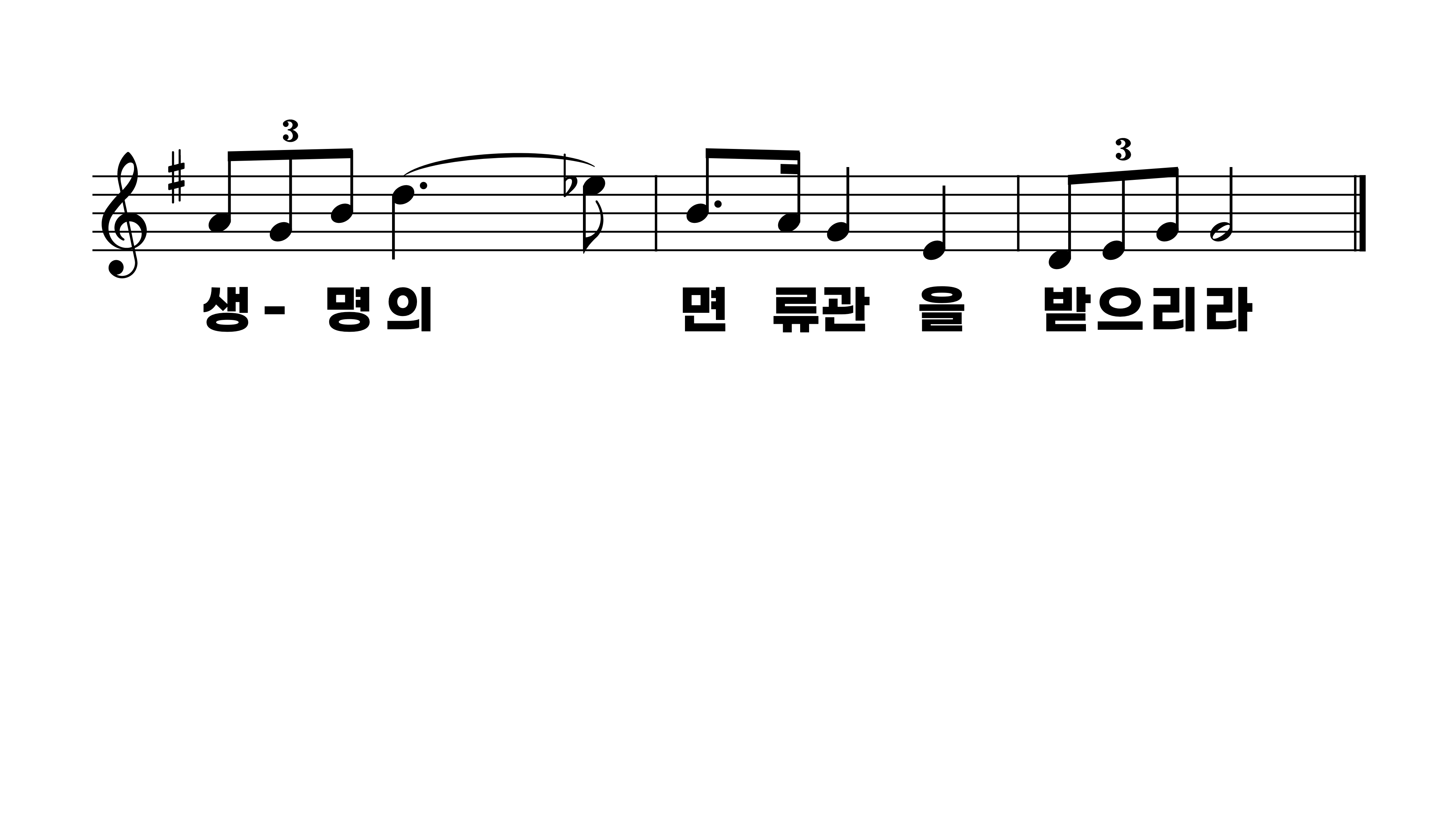 318장 순교자의 흘린 피가
1.순교자의흘
2.동서남북모
3.성부성자성